أوراق عمل وحدة


(يُظهر معرفة بالحقوق والمسؤولية الفردية)
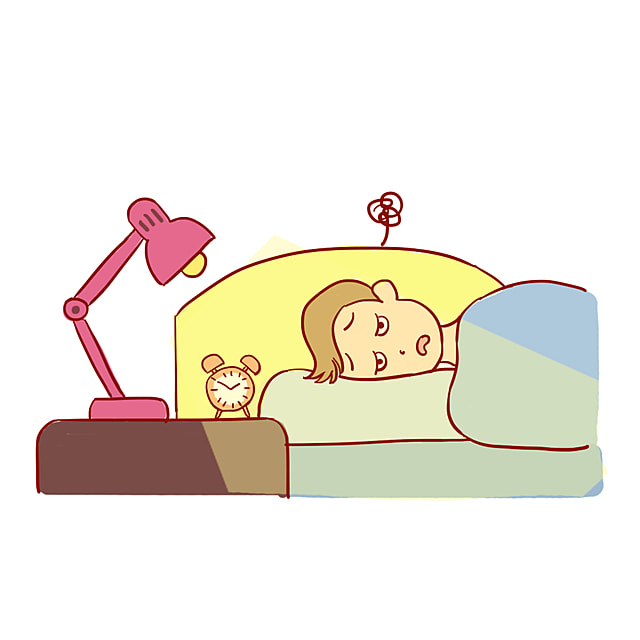 تدريب الطالب على التعبير عن امر لا يعجبه مثل :
- الاستيقاظ مبكرا 
- العمل ضمن فريق
- الذهاب بالباص